MicroGuide
PROJECT KICK OFF MEETING
11th and 12th July 2022

Dipl.-Ing. Hagen H. Hochrinner, senior lecturer
Ing. Manuel Pichler BSc MSc, lecturer
Mag. Maja Dragan, researcher
Project number: 2021-1-RS01-KA220-HED-000027585
Kickoff meeting MicroGuide, 2022-07-11./12.
1
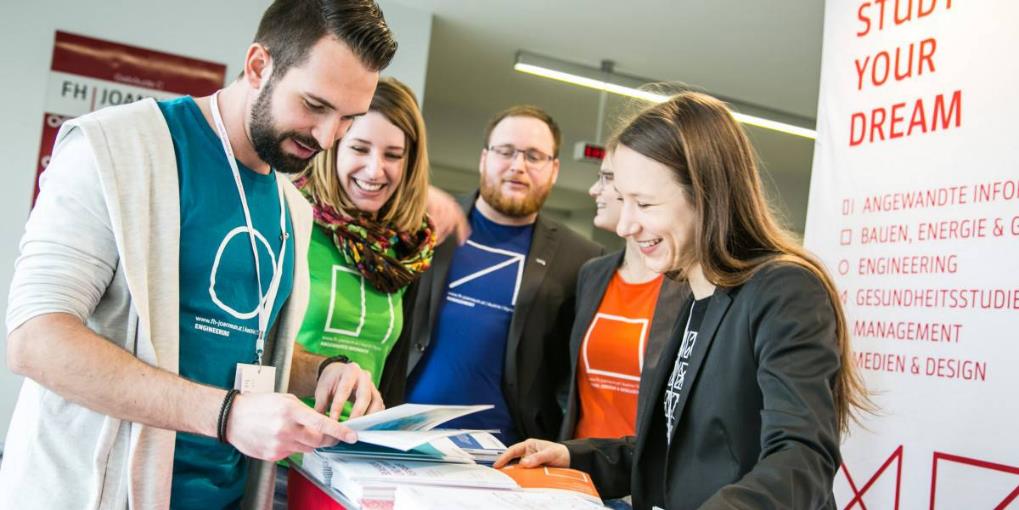 About us - Study your dream…
make the world you like 

Kickoff meeting MicroGuide, 2022-07-11./12.
2
Picture speaks for itself…
Here we are !
Kickoff meeting MicroGuide, 2022-07-11./12.
3
The City of Graz
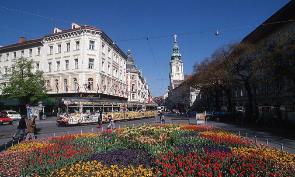 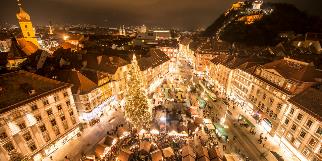 Austria‘s second largest city 
	(~ 300.000 population)

2 hours south of Vienna (Austria) 
	2 hours north of Zagreb (Croatia) 
	45 minutes north of Maribor 			(Slovenia) 
	1 hour from Hungary 
	3 hours from Italy


UNESCO World Cultural Heritage
European Cultural Capital in 2003
Culture, Wine, Skiing
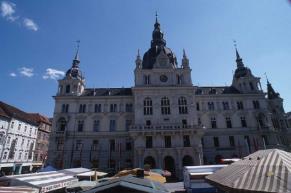 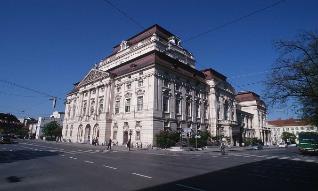 4
Kickoff meeting MicroGuide, 2022-07-11./12.
The City of Graz
4 universities 
2 universities of applied sciences 
1 academy of fine arts
		~ 60.000 students
Center of Austrian 
automotive 
microelectronics
wellness industries
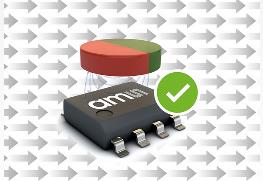 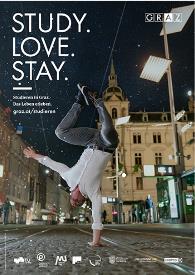 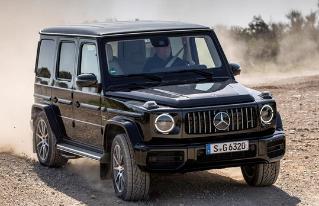 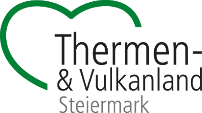 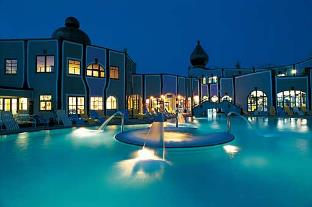 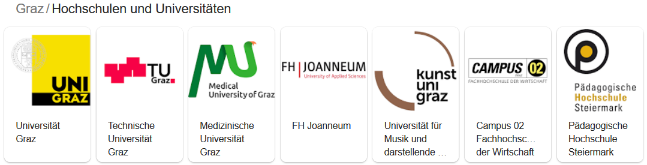 5
Kickoff meeting MicroGuide, 2022-07-11./12.
FH JOANNEUM
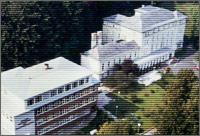 3rd largest University of Applied Sciences
Start 1995; 3 locations, main campus in Graz
2020: > 53 programmes (Bachelor/Master) 
~5,500 students, 300 full-time faculty
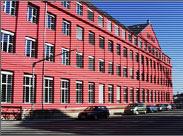 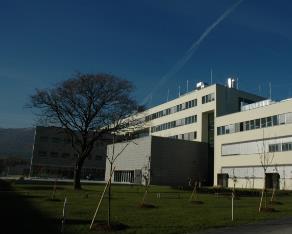 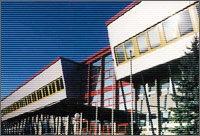 6
Kickoff meeting MicroGuide, 2022-07-11./12.
Structure FH JOANNEUM Gesellschaft mbH (Ltd.)
Province of Styria (Main owner)(75.1% province of Styria, 14.9% JOANNEUM RESEARCH, 10% SFG)
Board
Scientific CEO: 	Univ.-Prof. DI Dr. Karl P. Pfeiffer
Financial CEO: 	Mag. Martin Payer
Head of academic board  
DI Uwe Trattnig
6 Departments
25 Institutes
College: Head of academic board (college)
6 Heads of degree programs. 6 Representatives of teaching and research staff4 Students representatives
53 Bachelor and Master programs Transfer centers
7 postgraduate courses
12 (facility) management services
Budget Committee
Innovation Committee
Working groups on nostrification
examination regulations, evaluations, ...
7
Kickoff meeting MicroGuide, 2022-07-11./12.
Financing of studies
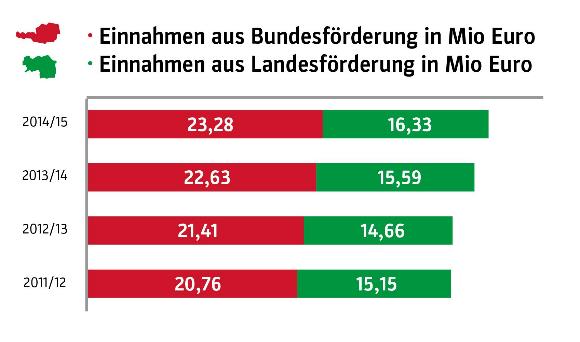 Contribution by Austrian government
Contribution by Styrian provincial government
[ x 106 € ]
[ x 106 € ]
[ x 106 € ]
[ x 106 € ]
8
Kickoff meeting MicroGuide, 2022-07-11./12.
Study programs at FH JOANNEUM
Applied Computer Sciences
Health Studies
Building, Energy, Society
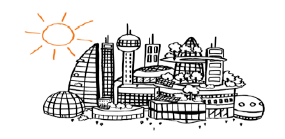 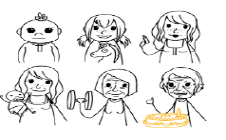 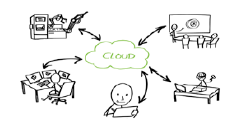 Engineering
Management
Media & Design
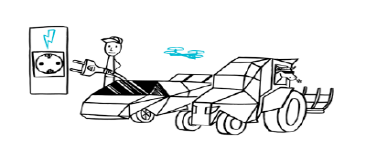 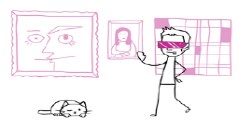 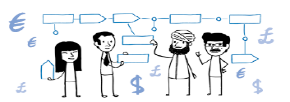 9
Kickoff meeting MicroGuide, 2022-07-11./12.
Austrian education
PhD
3 – 5 years
(tech.)  University
tertiary level
Dual study program
(tech.) University or  University of appl. sciences
Master 2 years
tertiary
Bachelor 
3 years
(tech.) University or  University of appl. sciences
20
College tech./busin.
                     2 years
Secundary level
apprenticeship
Graduation 2 y.
18
BHS 5 y.
- HTL (techn.)
- HAK (busin.)
- HLW
Vocational training
& school
3-4 years
BMS
technical or business
Highschool  II
  4 years
15
14
secondary
Middle school
 4 years
Highschool I
              4 years
10
Elementary school 
4 years
6
pre - school
Kindergarden / nursery school
primary
0
Kickoff meeting MicroGuide, 2022-07-11./12.
10
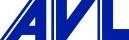 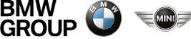 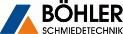 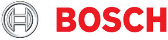 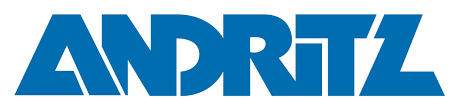 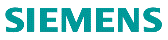 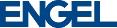 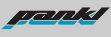 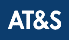 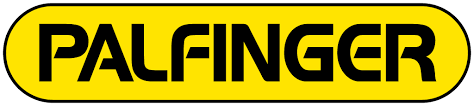 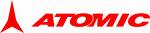 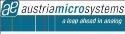 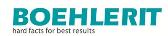 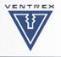 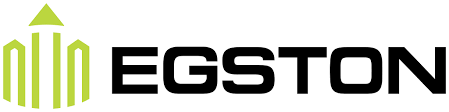 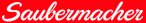 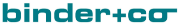 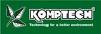 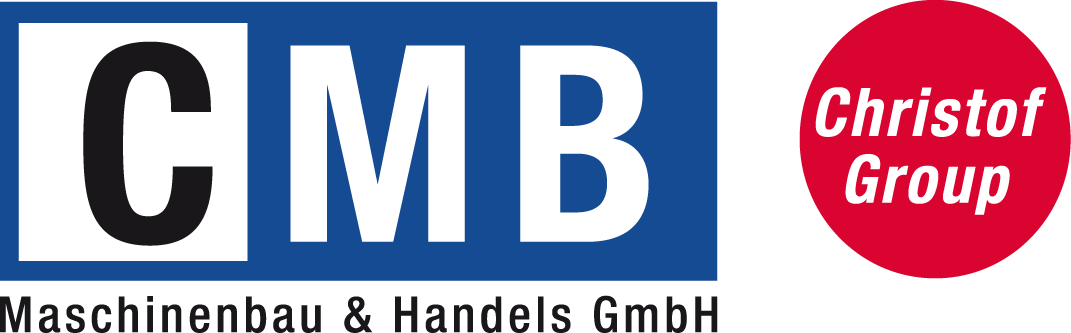 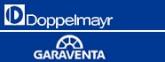 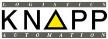 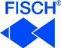 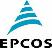 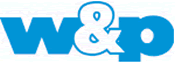 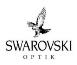 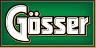 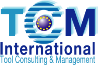 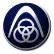 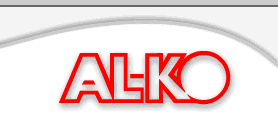 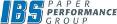 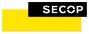 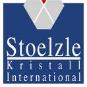 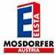 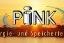 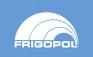 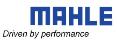 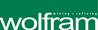 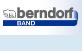 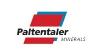 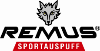 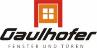 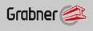 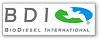 Kickoff meeting MicroGuide, 2022-07-11./12.
11
R&D activities at the Institute of Applied Production Sciences
Inter- and transdisciplinary
production organization
quality management
cost Engineering
process development
plant development
product development
development of dual study programs
systems research
sustainability research
food analytics
extraction of natural substances
entomophagy
Kickoff meeting MicroGuide, 2022-07-11./12.
12
partner microcredX
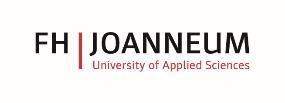 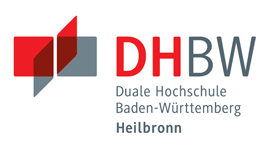 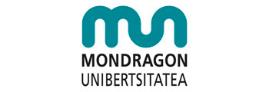 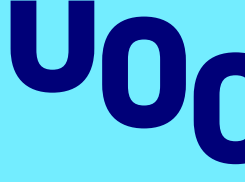 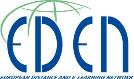 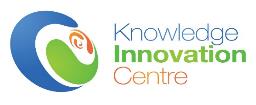 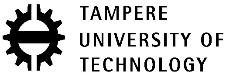 © maja.dragan@fh-joanneum.at , hagen.hochrinner@fh-joanneum.at
13
European Universities
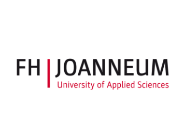 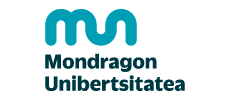 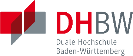 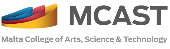 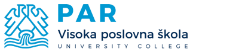 A UNIVERSITY ALLIANCE TO BUILD THE FIRST TRANSNATIONAL UNIVERSITY FOR COOPERATIVE (DUAL) EDUCATION
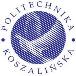 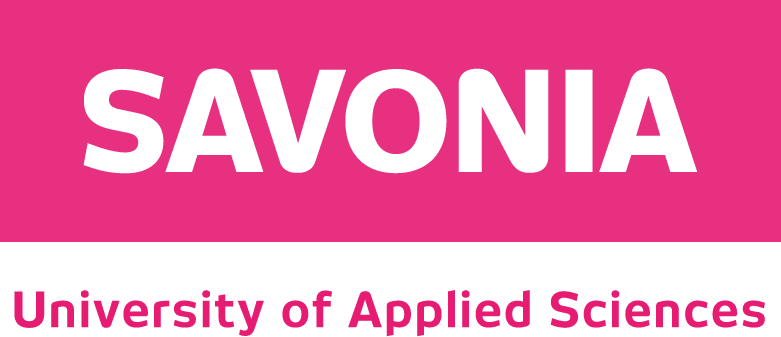 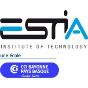 MISSION

To educate future generations of young Europeans through practical training based on the dual-study model of cooperative education, closely linked to companies and organizations in order to support the business transformation of European regions.
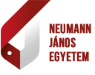 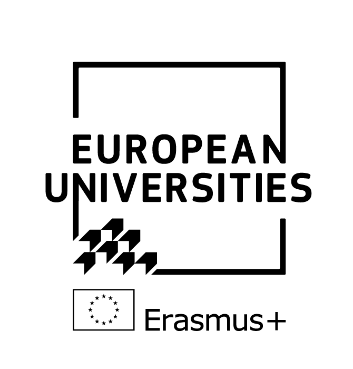 © maja.dragan@fh-joanneum.at , hagen.hochrinner@fh-joanneum.at
14
Expectations and challenges
Identifying barriers (legal on national level, mindset at institutions…)
Learning about the status of microcredentials – implementation phase
Quality assurance issues
Developing a microcredential
Finding practical solutions in agreement with all partners
Strengthen the position of 
     FH JOANNEUM in the educational landscape 
     in Austria and Europe
Kickoff meeting MicroGuide, 2022-07-11./12.
15
General comparison 
“Traditional university“       vs.     “University of Applied 	Sciences“
Traditional university
University of Applied Sciences
placement test & assessment talk
occasionally entrance exams
small size classes
unlimited number of students
low drop-out rate
frequent changes and dropouts
fixed length of study
higher average duration of study
industry orientation
discipline oriented
theory & application research
theory & basic research
min. 1 internship
no compulsory internship
16
Kickoff meeting MicroGuide, 2022-07-11./12.
Traditional                 vs.             Dual / Cooperative University
                   	 		          Education
1st semester
1st semester
2nd semester
2nd semester
summer internship
3rd semester
internship
3rd semester
4th semester
4th semester
internship
5th semester
internship
5th semester
bac thesis
6th semester / BT
6th semester
work 
experience
17
Kickoff meeting MicroGuide, 2022-07-11./12.
Succession of dual/cooperative bachelor and 
master programs
e.g.
ENP(MSc)
Engineering and Production
Management
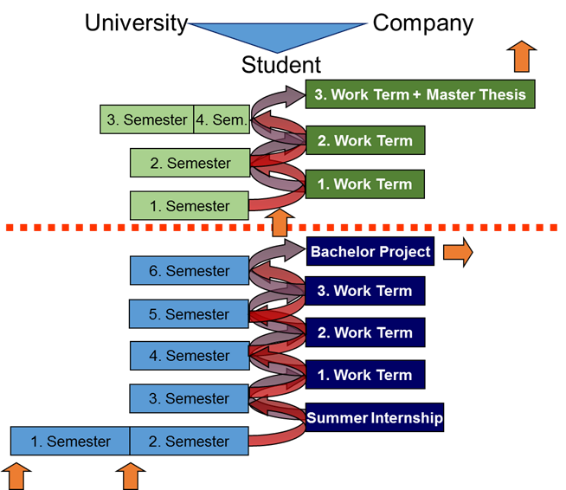 e.g.
PTO (BSc)
Production,
Technology and Organisation
18
Kickoff meeting MicroGuide, 2022-07-11./12.